3 Reasons to Use Pressbooks.…for someone who has never used Pressbooks
James R. Paradiso
Instructional Designer & AIM Program Coordinator for Open Education
Center for Distributed Learning, IDL6543 Cohort #3
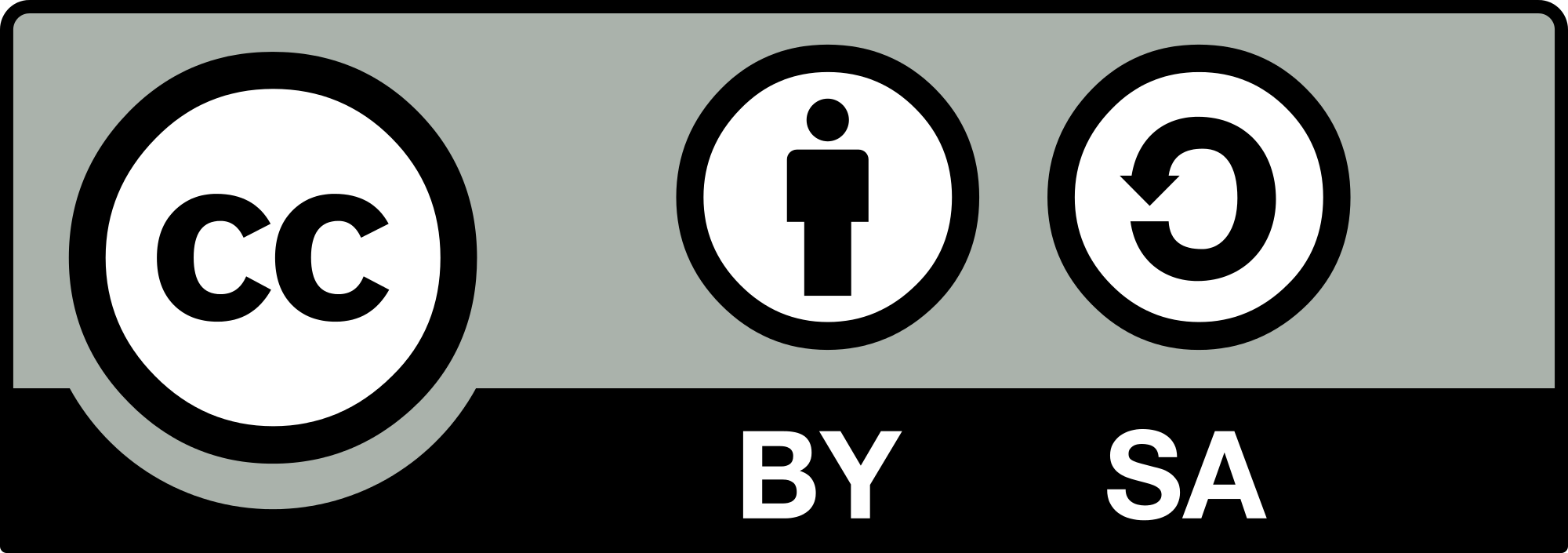 #1
You think Webcourses “Pages” are just a little too boring.
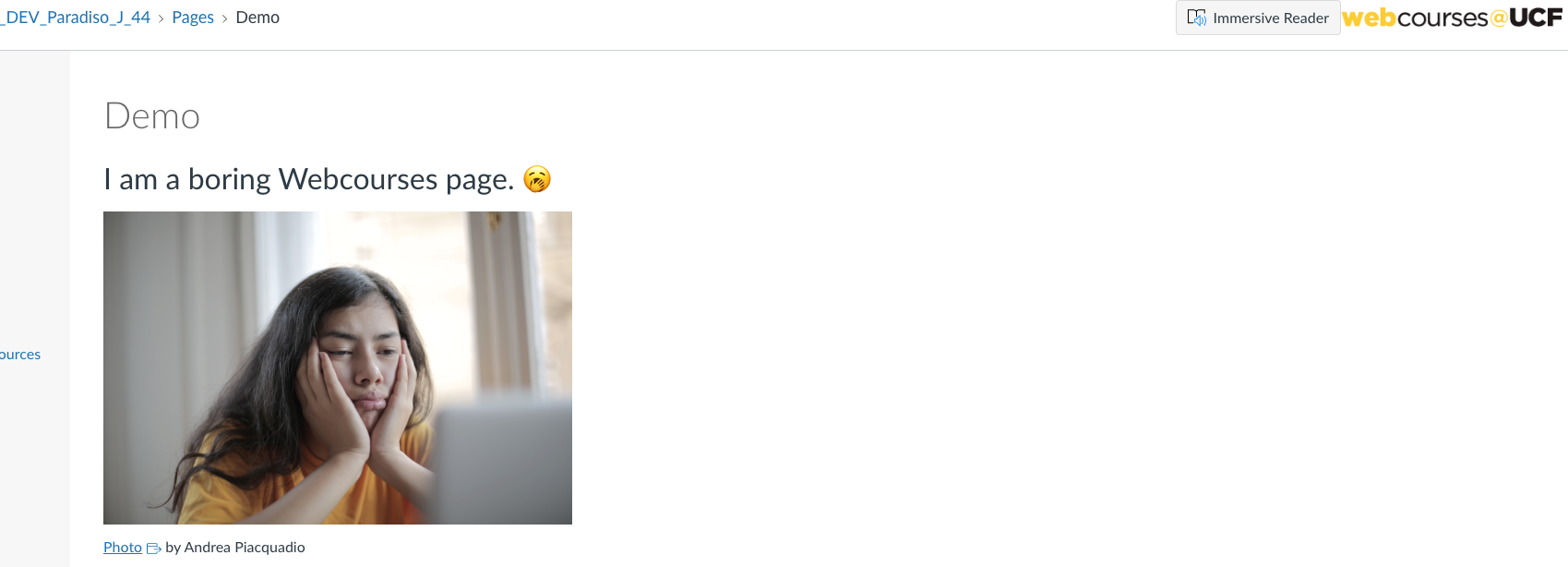 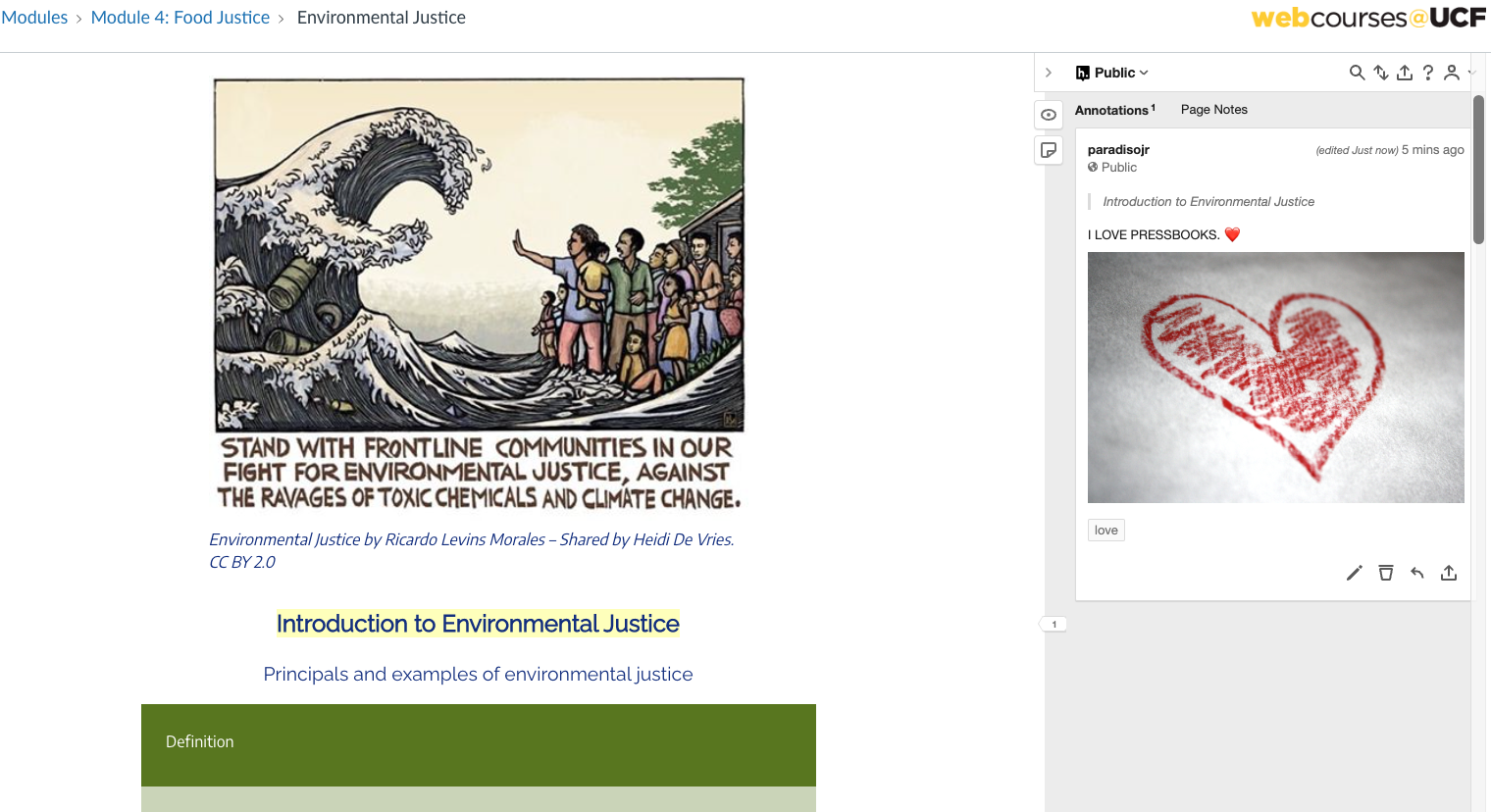 Dr. Karina Cespedes, HUM2020
#2
You think formative assessment is crucial to learning.
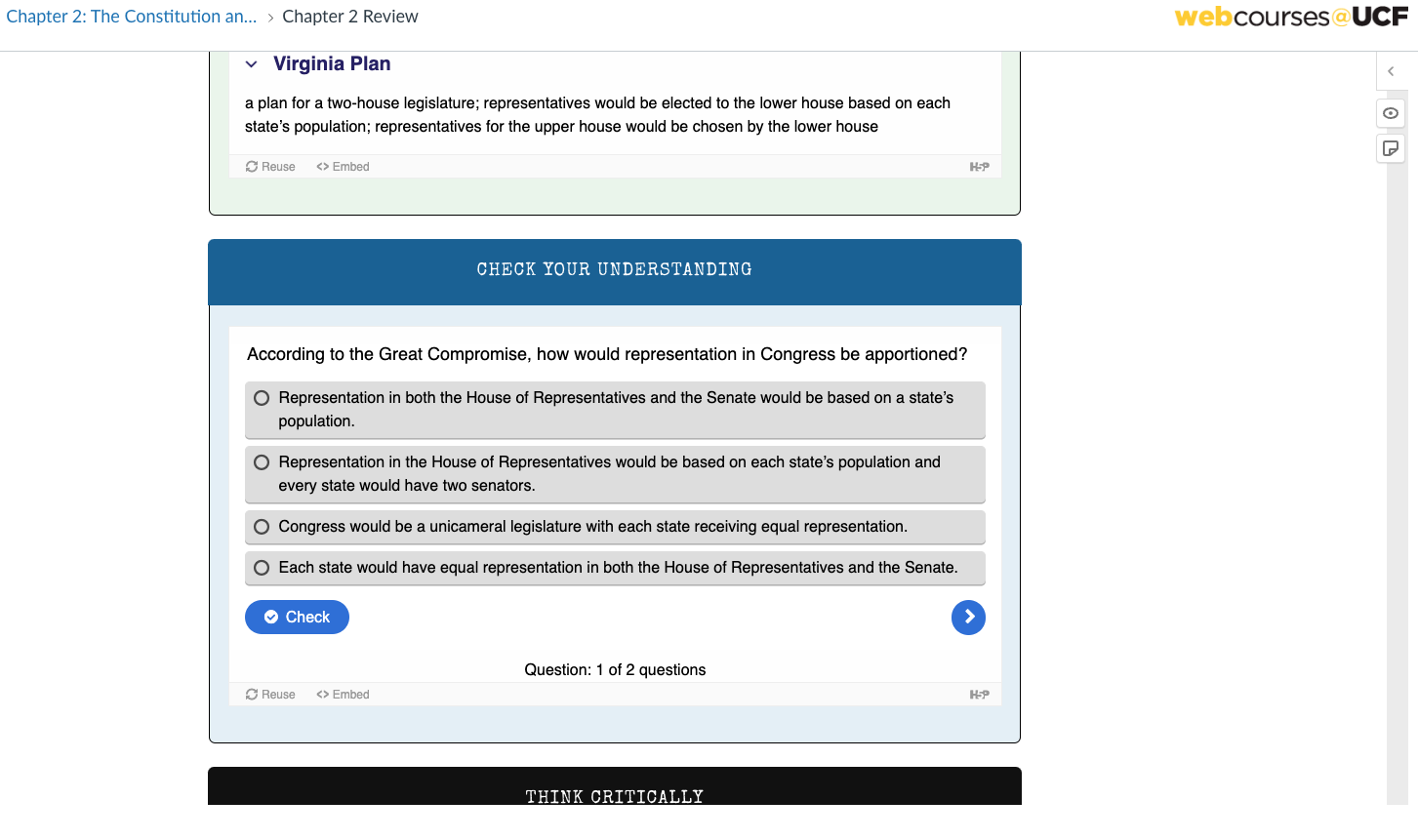 Dr. Bruce Wilson, POS2041
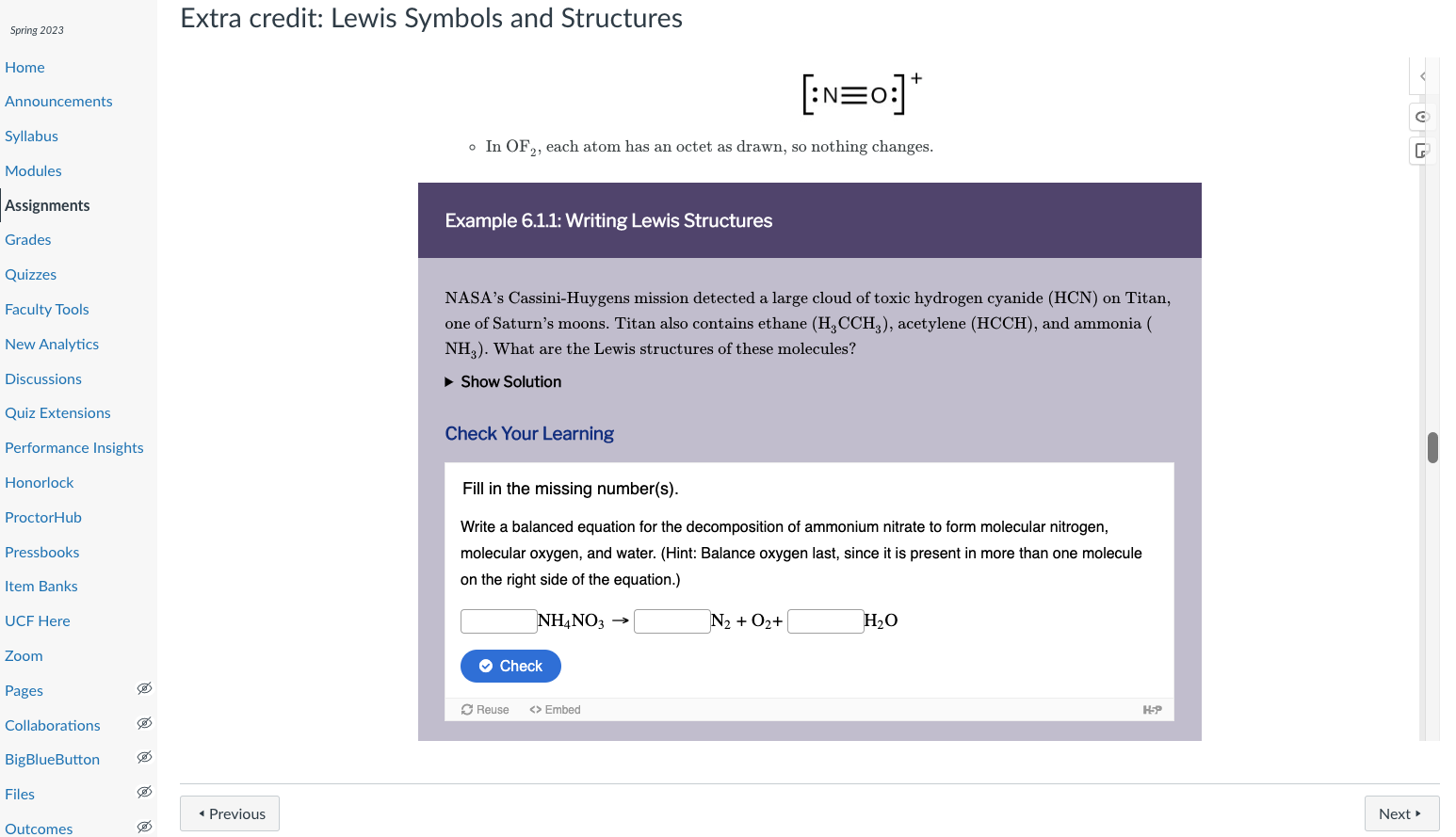 Dr. Nicole Lapeyrouse, CHM2045C
#3
You would like your (and your students) work to have an impact beyond the confines of the classroom.
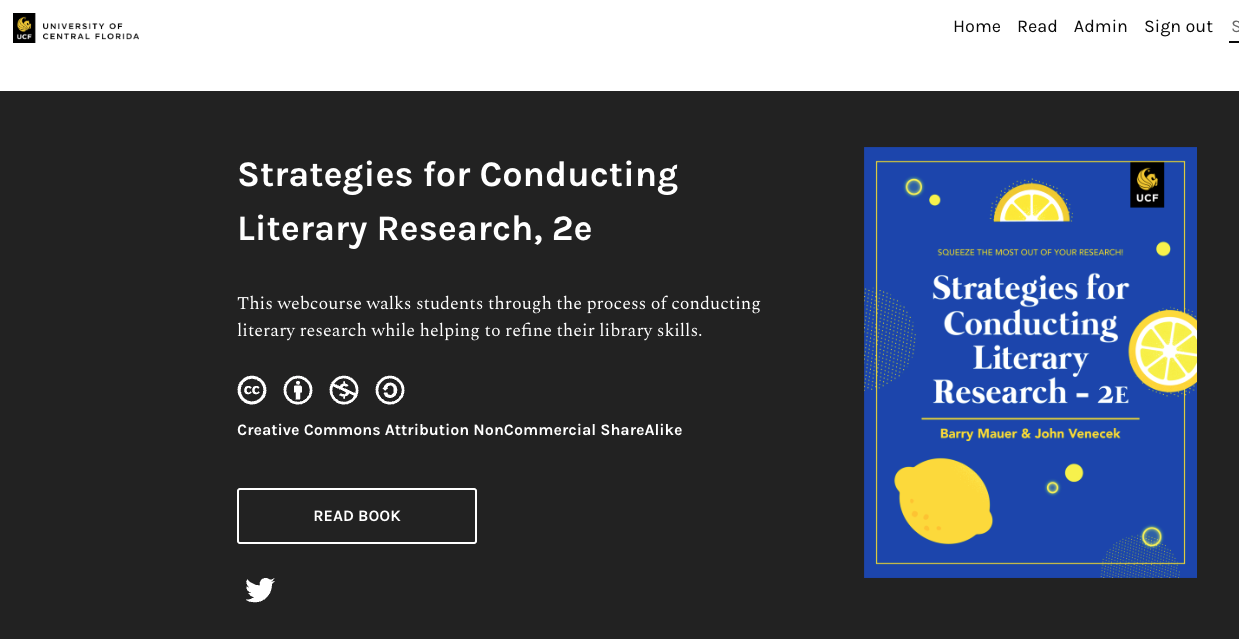 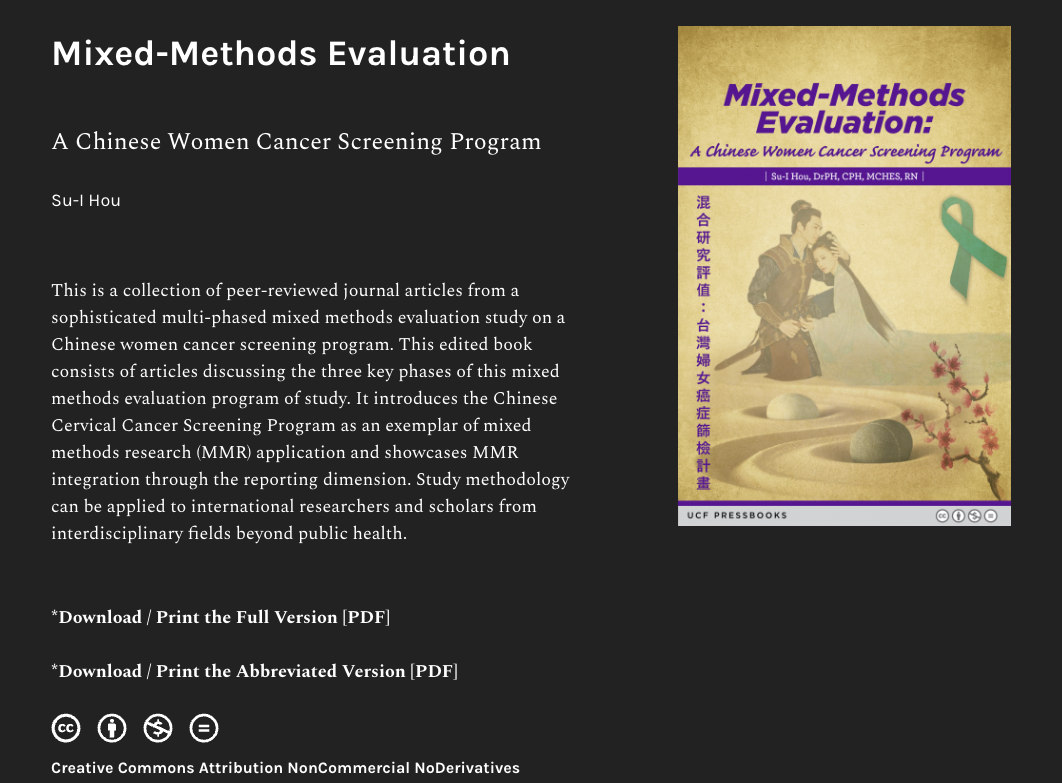 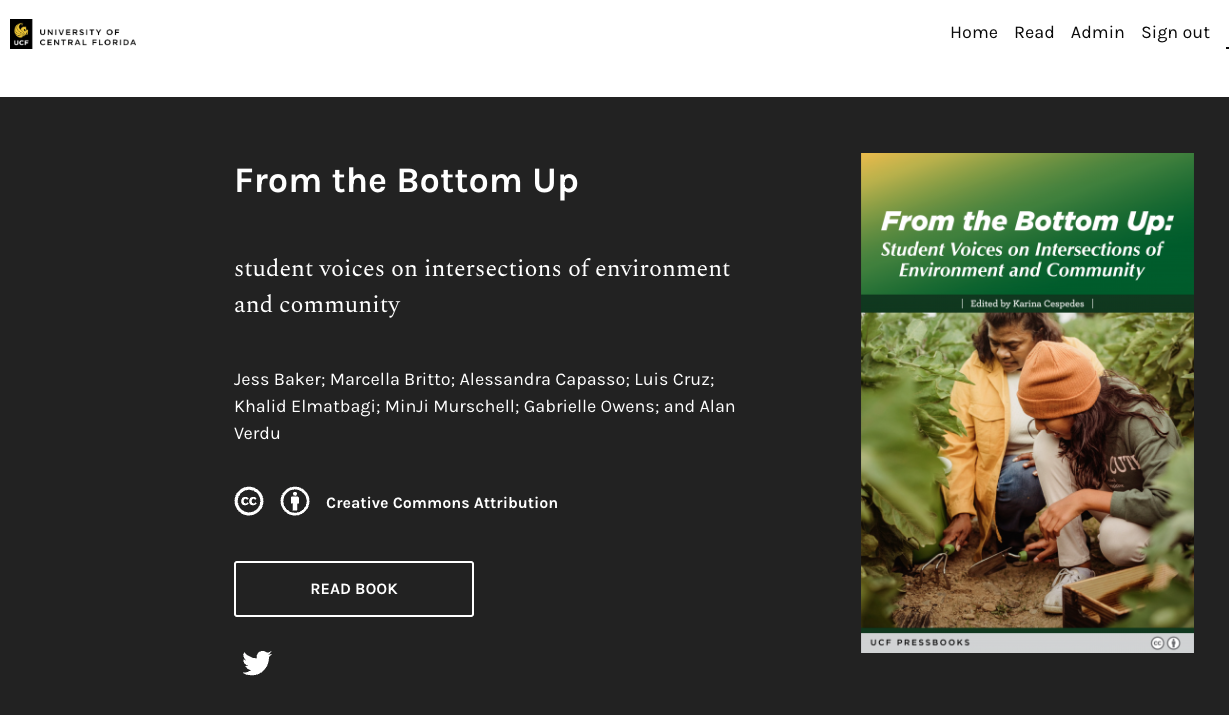